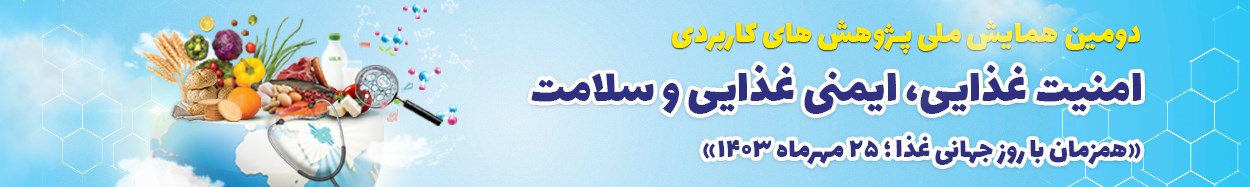 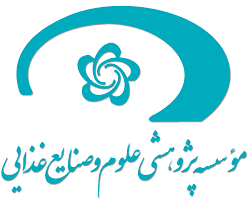 عنوان مقاله نام نویسنده a، نام نویسنده ⃰ bایمیل نویسنده مسئول:............. a  گروه صنایع غذایی..............b  گروه صنایع غذایی..............
متن
چکیده
متن
مقدمه
متن/ شکل/ جدول
روش ها
متن
نتایج و بحث
متن/ شکل/ جدول
نتیحه گیری
متن
درج لگو 
در صورت تمایل
منابع